在宅医療普及促進事業
【令和６年度大阪府地域医療介護総合確保基金事業】
１．事業目的
　　在宅医療に携わる医療従事者等の理解促進
　　　⇒患者や家族が、医療従事者から適切な情報提供（説明）を受け、在宅医療の選択肢を知り、意思決定できる状態をめざす

２．補助対象事業者
　　　大阪府医師会、大阪府内の郡市区医師会、大阪府内に所在する医療法第１条の５に定める病院
　　　第８次大阪府医療計画で設定した在宅医療に必要な連携を担う拠点

３．補助対象事業
　　　在宅医療に携わる医療従事者等を対象に、在宅医療の理解促進研修を行う事業
　　　　（例） ●在宅医療に関する各職種の考え方、対応、連携の仕方（研修、討論型）　　　　　　　　　　　　　　　　　　
　　　　　　 　●患者・家族の意思決定支援(ＡＣＰ)について（研修）
　　　　　       ●在宅療養患者の急変予防と対応（研修）
　　　　　       ●在宅医療における看取りについて（研修）　等

４．補助基準額（予算総額：9,600千円の範囲内）
　　　400千円（上限）／１か所
　　　　※応募事業者多数の場合は、補助額を調整する可能性があります 　

５．補助率　１０／１０

６．対象となる経費
　　・報償費（講師、研修協力者等謝金）
　　 ・旅費　（講師、研修協力者等旅費）
　　 ・消耗需用費（印刷製本費、消耗品費、図書購入費）
　　 ・役務費（通信運搬費、雑役務費）
　　 ・委託料（運営事務局等）
       ・使用料及び賃借料（会場借上料等）　等

7 ．事業実施期間
　　　事業計画書等提出の上、令和６年4月1日から令和７年３月31日迄
　　　※事業実施期間内に事業完了（検収等）が必要

８ ．募集期間
         令和６年８月31日〆切　提出書類はホームページに掲載
　　　https://www.pref.osaka.lg.jp/o100020/iryo/zaitaku/fukyusokushin.html
【事業概要（イメージ）図】
府内各地域で医療従事者向けに専門知識の提供
（シンポジウム、研修の実施等）
病院
医療従事者
医療機関等の連携や
多職種連携
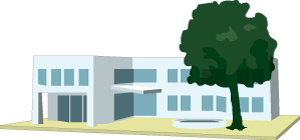 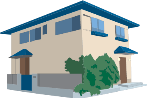 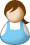 診療所
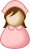 歯科・薬局
訪問看護ステーション
訪問介護事業所
医師・多職種から本人・家族へ
在宅移行の意思決定支援
（医療従事者との接点を通じ、在宅医療の理解促進）
地域住民
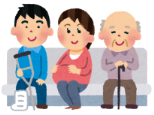 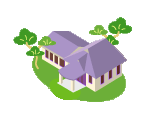 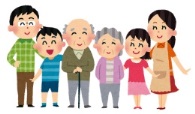 在宅医療の選択肢を知り、意思決定できる状態へ
令和６年度募集・交付事務の流れ（予定）
補助金交付事務の流れ
6月下旬
（事業者募集開始）
補助金交付申請書および事業計画書の提出
（事業終了）
～３月末
大阪府が事業の完了検査を実施（事業終了後随時）
（事業者募集〆・交付申請書の提出）
８月末
補助金交付申請書および事業計画書の提出締切
（実績報告書）
～4月
実績報告書（事業終了後随時）
（交付決定）
１０月下旬
補助金交付決定
留意事項
・補助の対象は、本年度（令和６年4月1日～令和７年3月31日）の間に実施された事業です。（令和７年３月31日までに事業を完了してください。）

・当該年度で予算額を超える事業計画があった場合、予算額の範囲で按分などの調整を行います。

・補助対象となった研修については、他の医療機関に広げるため、実績報告書等の一部を府のホームページに掲載することがありますのでご了解願います。
・補助の対象となるのは、在宅医療に携わる医療従事者等を対象として、在宅医療の理解促進研修などの経費となります。（対象から逸脱した経費は補助対象外となります。）
　 対象外の例）・研修の名称、内容が在宅医療でないもの
　　　　　　　　　　 ・参加者に医療従事者が含まれないもの

・地区医師会については、府医師会が実施する研修補助事業（死亡診断等）と内容が重ならないようにしてください。